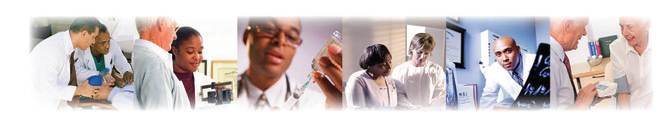 So many questions…..Who and what services are reimbursable?
It is not always about reimbursement
Leading adopters of virtual health view their
programs as less about revenue and more 
about cost avoidance and closing gaps in care.



Sg2
……..a little history
Coverage for telemedicine reimbursement was limited and in some cases did not exist 

Reimbursement for third party payers was to their discretion

Medicaid did not reimburse globally for all Telemed consults..

Medicare reimburses for telehealth services when the originating site (where the patient is) is in a Health Professional Shortage Area (HPSA) or in a county that is outside of any Metropolitan Statistical Area (MSA).

Medicare does cover store-and-forward applications, such as teleradiology and remote EKG applications, as they do not typically involve direct interactions with patients. Medicare does cover store-and-forward applications, such as teledermatology, in Alaska and Hawaii
Medicare limited reimbursement
WASHINGTON, Monday, June 8 2015 –  CMS announces a recent ruling for ACO’s which severely restricts the use of Telemedicine on Accountable Care Organizations (ACO).

Next Generation ACO’s – Medicare will cover consults for patients covered under this plan.

Currently Medicare only covers patients that reside in HPSA/MSA.

If a patient resides in a Skilled Nursing Facility (SNF) in a HPSA/MSA, only one consult a month is covered.

All encounters must be interactive, real time; asynchronous is permitted only in Federal telemedicine demonstrations  conducted in Alaska and Hawaii.
Sites of approved for Telemed visits:
Originating sites – must be located in a HPSA/MSA


Originating Sites by law are:

Providers offices
Hospitals
Critical Access Hospitals
Rural Health Clinics
Federal Qualified Health Centers
Hospital-based or CAH based Renal Dialysis Centers
Skilled Nursing Facilities
Community Mental health Centers

For verification if to determine eligibility of a HPSA/MSA
http://www.cms.gov/Medicare/Mediacare General-Information/Telehealth
Distant Site Practitioners - is the site that furnishes and bills for the consult.

Physicians
Nurse Practitioners
Physician Assistants
Nurse-midwives
Clinical Nurse Specialists
Certified Nurse Anesthetists
American Telemedicine Association
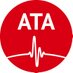 Due to current restrictions outlined in this final ruling for ACO’s, many providers cannot take advantage of the full capabilities of telemedicine due to unnecessary limitations. ATA will continue to work with Congress to address the lack of forward progress


American Telemedicine Association
American Telemedicine Association
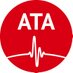 ATA is part of a group of 21 national associations and businesses that sent letters of support to expand interstate access to care by Medicare beneficiaries.   The Telemedicine for Medicare Act (S. 1778 and H.R. 3081) would allow Medicare physicians licensed in one state to treat Medicare patients in another state without having to obtain an additional license for each state.
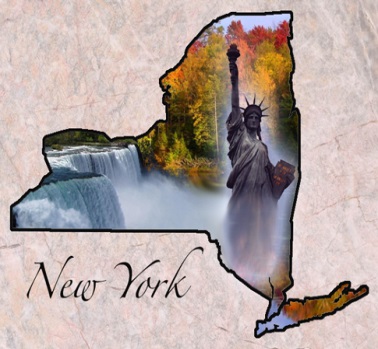 New York State passes parity Bill S7852-2013 to reimburse for Telehealth/Telemedicine consults
New York is the 22nd state to pass a parity bill

The Bill was signed on 12/29/2014

It will be effective on 1/1/2016

It requires health insurers, including Medicaid, to pay for covered services delivered through telehealth and telemedicine technology.

Distinct definitions for telemedicine and telehealth
Telemedicine

Real time two-way audio video communications, and includes the application of video conferencing and store-and-forward.
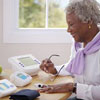 Telehealth
Delivering health care services using telephones, remote patient monitoring devices or other electronic means.
To facilitate the assessment, diagnosis, consultation, treatment, education, care management and self management of a patient’s health care.
Billing Codes
Use your typical E&M billing codes and a GT modifier to each code.

The GT modifier indicates it is was a Telemed Encounter.

Billing Codes: 

New:
99201
99202
99203
99204
99205
 
Established:
99211
99212
99213
99214
99215
Credentialing of Providers
Governor Andrew Cuomo signed into law a bill on 8/24/2012 (A. 9834/S. 6970) that seeks to simplify the process to credential health care practitioners providing telemedicine services to patients in New York state.

The Bill permits hospitals contracting for telemedicine services to arrange for the sharing of credentialing verification paperwork for use in making the decision to grant privileges. The law authorizes hospitals receiving services to rely on the credentialing and privileging decisions of the hospital providing the services if certain requirements are met.  The law also allows for the receiving hospital to rely on the hospital providing services to carry out mandated peer review and quality assurance activities.

Service Level Agreement
Do not go where the path may lead.
Go instead where there is no path,
And make a trail
Ralph Waldo Emerson